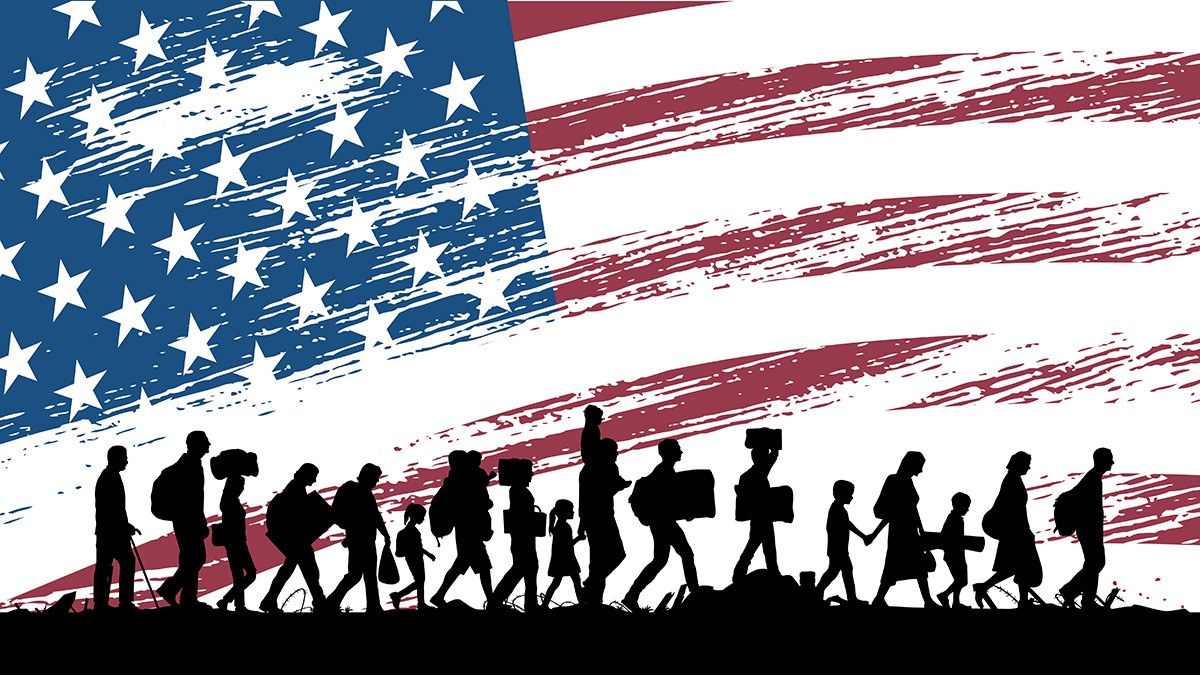 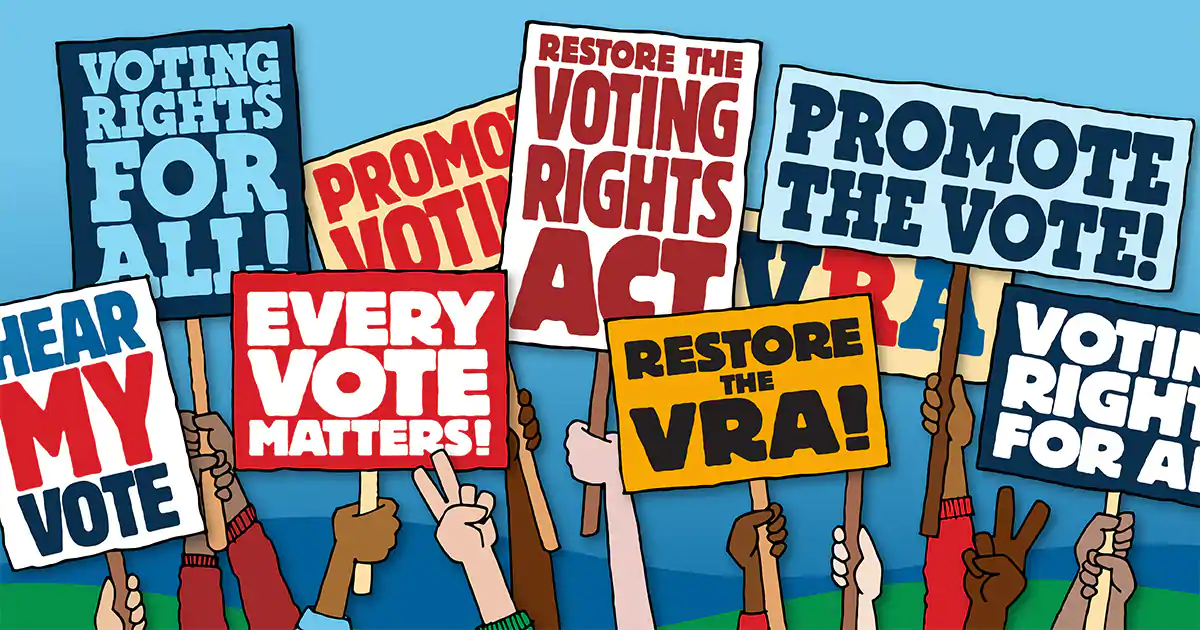 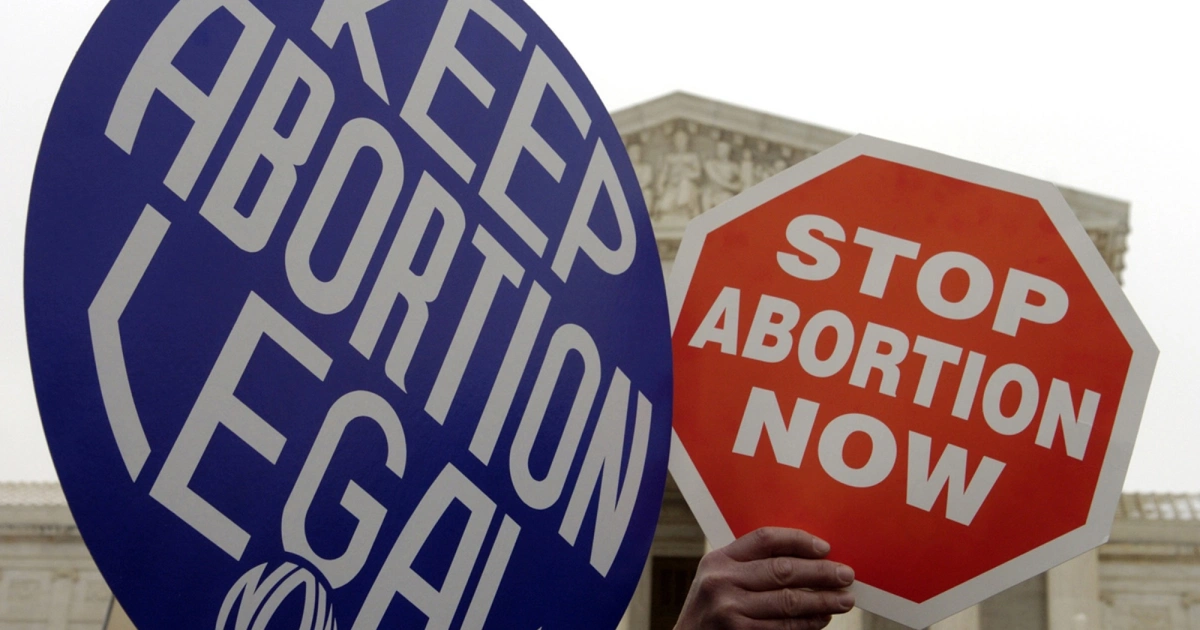 Democracy & Participation: 4.4The Protection of Civil Liberties & Rights in the USA
Case Studies
Protection of civil liberties & rights in the USA
Case Study 1: Affirmative Action
	A programme giving members of a disadvantaged 	minority group a head start…
C21st – Debate: ‘equality of opportunity’ v ‘equality of results’. By 1960s ‘giving’ rights was not enough, racial disadvantage required racial advantage (social engineering)
Advocated by civil rights pressure groups & Democratic Party
Busing – Mandated movement of children between racially divided neighbourhoods to create mixed schools
Quotas – Programme of percentages, e.g. higher education, employment, whereby disadvantaged minorities gain access
End game is meant to lead to diversity & multiculturalism
Protection of civil liberties & rights in the USA
Affirmative Action

Overview: https://www.youtube.com/watch?v=gJgQR6xiZGs (7 mins)
Q. Why is AA controversial?



Most conservative groups & Republican politicians argue AA is patronising & disadvantages majorities. 
Arguing the Constitution, federal & state law is ‘colour blind’ = all individuals can access education/jobs (individual choice… this is ‘equality of opportunity’).
[Speaker Notes: Q. Reverse discrimination!]
Protection of civil liberties & rights in the USA
Affirmative Action & the Supreme Court
Gratz v Bollinger (2003). Ruled (6-3) University of Michigan’s entrance programme unconstitutional – ‘too mechanistic’ (Black/Hispanic/Native American applicants all awarded 20 of the 150 points required for admission).
But in Grutter v Bollinger (2003) the university’s Law School’s admissions was ruled constitutional (5-4) as it used ‘individualised’ approach in awarding 20 points to minorities.
AA not a long-term, but a 25 year process to change. University of California v Bakke (1978) quotas ruled out, but racial considerations still valid.
The effect of these cases was to allow universities to use ‘race plus’ factors as a step to change.
https://www.youtube.com/watch?v=9Pcm00E-DEM (2 mins)
See handout, pp 215-217, Bennett, 5th Ed
Advantages v disadvantages of Affirmative Action
Arguments for:
Leads to greater diversity
Righting previous wrongs
Opens up education & employment to minorities who wouldn't access
Diversity improves education & employment for all  
Meaningful/effective means of delivering equal rights
It works. 1960-1995 = 5-15% African Americans aged 25-29 have degrees
Arguments against:
Automatically leads to reverse discrimination
Leads to ill-equipped to cope employees & students 
It’s patronising & condescending
Perpetuates a society where race is an issue (prejudice)
Its no more than a quota system by another name
It focuses on groups rather than individuals
Demeans minority achievements
Affirmative Action: A success?
2008 election of Obama was seen by many as a seminal moment in civil rights in the USA.
‘This morning, as I stood in line to vote, I was moved by the realisation that finally this day on which my fellow Americans are willing to do what Martin Luther King envisioned: vote for a president based upon the content of his character rather than the colour of his skin.’           Marian Edelman, Pres Children’s Defense Fund
Carl Cohen (philosopher) ‘the moral issue comes in the classic form: “important objectives appear to require impermissible means”’. 
‘I believe that there is a moral & constitutional equivalence between laws designed to subjugate a race and those that distribute benefits on the basis of race in order to foster some notion of equality. Government cannot make us equal’.                                  Supreme Court Justice Clarence Thomas (1995)
…Meanings?
[Speaker Notes: Q. Can turning a ‘blind eye’ to the constitution/ignoring its defects be justified?]
Affirmative Action & public opinion
Not an easy thing to empirically conclude upon… depends who you ask & what you ask!
Q. ‘In order to overcome past discrimination, do you favour or oppose AA programmes’?  63% in favour, 29% opposed.
However…
Q. ‘Do you think AA programmes designed to increase the number of black & minority students on college campuses are fair or unfair’?  47% said fair, 42% unfair.
Q. ‘Do you think that we should make every possible effort to improve the position of blacks & other minorities, even if it means giving them preferential treatment’?    24% agreed, 72% disagreed.
[Speaker Notes: Fairness is the key hurdle.
Q. ‘Has AA helped’? 2% Whites = yes, 13% hurt, 84% no change. …Blacks 4% helped, 8% hurt, 87% no change!]
Affirmative Action programmes & it’s the future…
Essentially 4 options based upon political ideology: 
	i. Abolish, ii. Phase out, iii. Reform, iv. Maintain.
Conservatives (mainly Rep Party) favour abolishment: 
Society is not about equality, but equality of opportunity
Inequality is good for incentives/individualism
Quotas are a disincentive to hard work/self-improvement
Some minorities (Asian Americans) have succeeded without AA
Inequality is rooted in lifestyle choices, not past discrimination

‘the way to stop discrimination on the basis of race is to stop discrimination on the basis of race’.
                Chief Justice Roberts, Parents Involved v Seattle School District (2007)
Affirmative Action programmes & it’s the future…
Moderates favour phasing AA programmes out:
Would agree with many of the conservatives previous points, but would recognise the achievements of AA.
Would agree with Associate Justice Sandra Day O’Connor’s comments in Grutter v Bollinger (2003), that if AA has achieved all that its supporters claim for it, there must come a time when these programmes become unnecessary.
‘we expect that 25 years from now, the use of racial preferences will no longer be necessary.’	

Moderates also  favour reform, rather than abolition where progress has/has not taken place.
		‘mend it, don’t end it.’
			 President Clinton
Affirmative Action programmes & it’s the future…
Liberals (inc. many in the Democratic Party) favour maintained.
Yes, Obama’s win in 2008 was a land mark, but for most African Americans and minorities little has changed (BLM). AA is needed
African Americans, Hispanics + other minorities are under-represented in education, employment, professions etc.
The vision of an equal society (as a liberal interpretation of the constitution, XIVth Amendment + the ‘American Dream’ perceives it) is still a vision of the future.
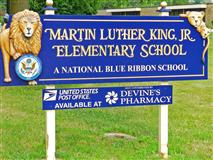 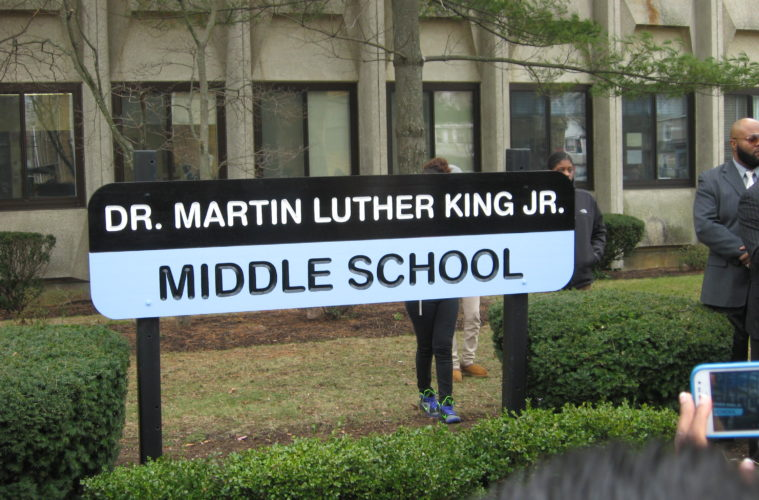 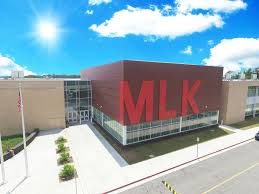 Affirmative Action
Q. Has affirmative action been good for the USA?
Protection of civil liberties & rights in the USA
2. Voting Rights
‘Hands that once picked cotton can now pick at president’
				Jesse Jackson, black civil rights leaders, 1988
Historically African Americans could not vote:
Slavery		
Illiteracy, poverty,
Jim Crow laws
Fear
Q. Who organises elections in USA?
1965 Voting Rights Act (based upon 14th Amendment)
2. Voting Rights
2006 Congress/President Bush re-authorised the VRA for next 25 years (bi-partisan), including controversial Section 4 which includes a preclearance formula – used to determine states/localities that must have major changes in their voting laws approved at federal level 
Q. Why controversial?
Preclearance formula was deemed unconstitutional by Supreme Court in 2013 (Shelby County v Holder)
Chief Justice Roberts argued civil rights context of 1960s has changed.
‘whilst any racial  discrimination in voting is too much, Congress must ensure the legislation it passes to remedy that problem speaks to the current conditions.’
							Chief Justice Roberts
[Speaker Notes: Within days of Shelby, Texas introduced voter ID laws that had been blocked]
2. Voting Rights
Black turnout has increased in 40 years:
1980s only 50% of eligible black voters went to the polls (61% white)
2012 62% of eligible black voters voted. 58% white. 32% Hispanic
However, BIG issue = disenfranchised African Americans with felony convictions. 
9 states introduced photo ID in run-up to 2016 election. 6 have high proportions of black voters
By 2016 estimated 6 million Americans have lost the right to vote due to previous criminal  convictions - ‘felony disenfranchisement’ https://www.brennancenter.org/
1 in 13 African Americans have lost their right to vote (4 times higher than for all Americans)
Free the Vote https://www.youtube.com/watch?v=qCeNFeMuoAM# (4 mins)
2. Voting Rights (source: The Sentencing Project)

Disenfranchisement due to Felony Conviction laws:
2020 - 5.17m (down 15% on 2016 – Stacy Abrams, GA 2018)
1976 - 1.17m
1996 - 3.34m
2010- 5.85m
2016 – 6.11m
2020 - estimated 2.23m people nationwide can’t vote:
People of colour – 3.7 time higher than whites
6.2% African Americans (compared to 1.7% non-African Americans)
2% of Latino (over 560,000)
1.2% women (=one-fifth of total disenfranchised population)
2020 – Florida highest rate, 900,000 (despite 2018 ballot referendum that promised to restore voting rights)
2. Voting Rights
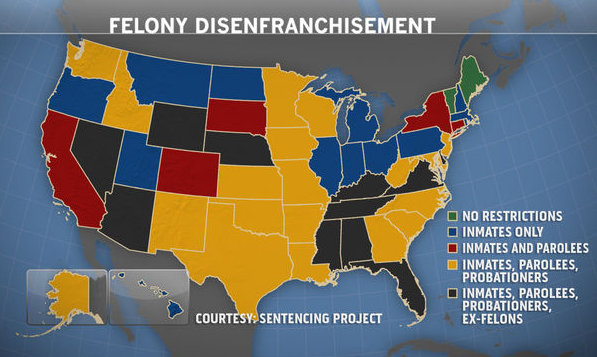 2. Voting Rights





Sentencing Project, 2016 
Dec 2019 H of Reps passed Voting Rights Bill, but all but 1 Rep refused to support it – Huge partisan issue in run-up to Nov 2020 election.
Post Biden win Voting Rights Act (progressives) + Republican states ‘reforms’ as a consequence of the ‘stolen’ election 2020. … John Lewis Voting Rights Advancement Act 2021
New voting laws explained (thedenverchannel.com)
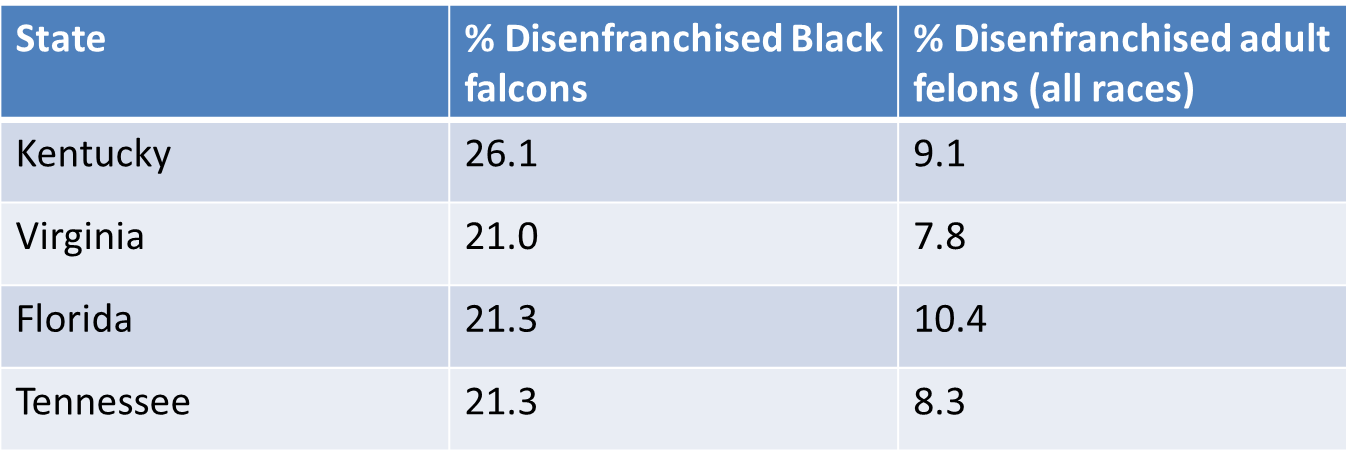 2. Voting Rights
Representation in Congress:
1984 – just 21 African Americans in Congress (all HoR)
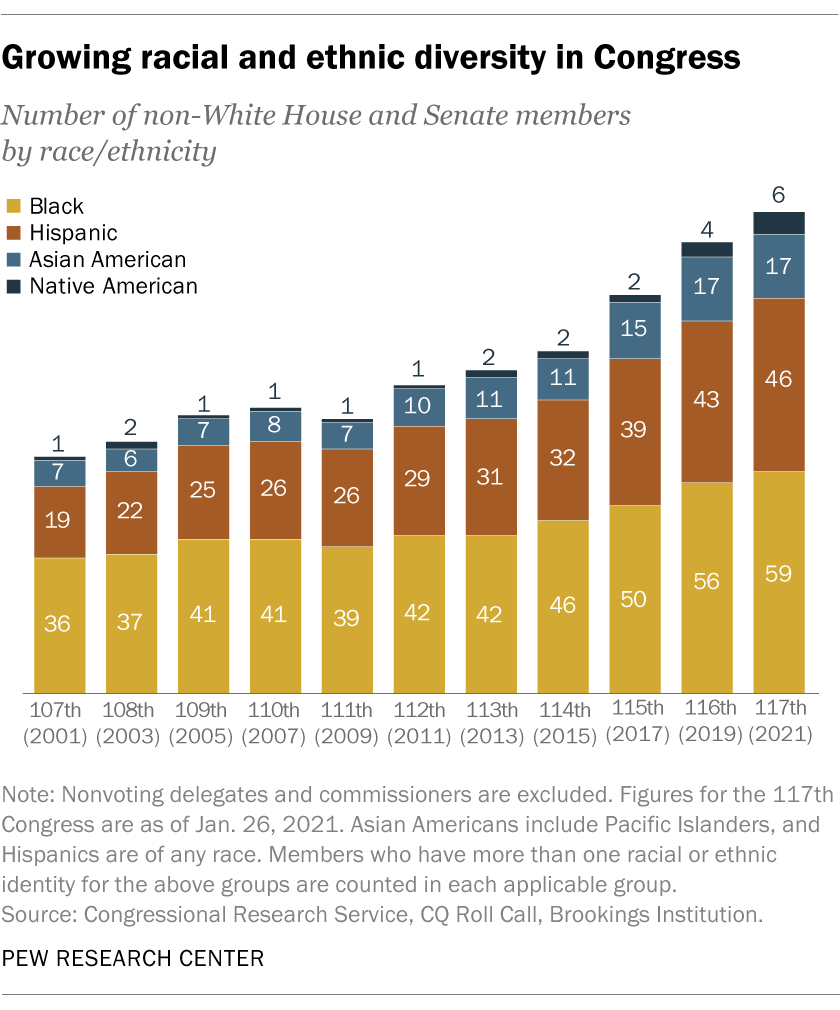 [Speaker Notes: 2009 – Obama’s cabinet – 1 black = no difference to Reagan!]
2. Voting Rights         Representation in Cabinet:
1966 LBJ appointed Robert Weaver Sec of Housing (1st)
Since 1966 20 other African Americans have headed a federal executive department (e.g. president’s cabinet)
2009 Obama’s most diverse: 2 Hispanics, 2 Chinese, 1 Japanese, 1 Lebanese, but only 1 African American
2017 Trump’s cabinet initially all white (likened to Nixon’s cabinet, once described as ‘a lot of grey haired old men called George!’)
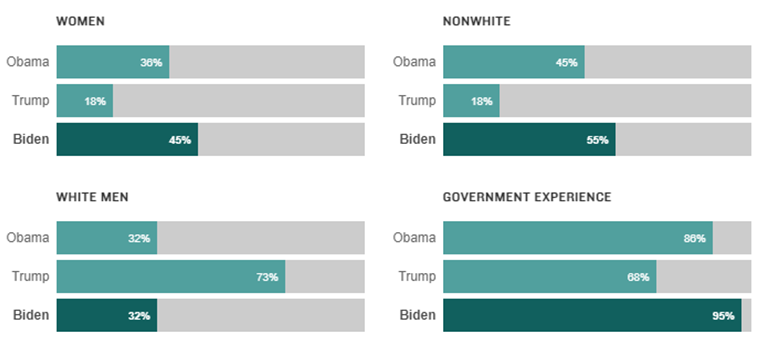 Protection of civil liberties & rights in the USA
4. Women’s rights: abortion rights (timeline…)
1857 AMA successful campaign to criminalise abortion
1880 illegal across the USA
1960s changing social attitudes 
Griswold vs Connecticut (1965)
Feminism
Norma McCorvey (‘Jane Roe’) challenged constitutionality of Texas law
1973 Roe vs Wade
1980s GOP largely anti-abortion, but pro-lifers were divided
1990s Sup Court – abortion is women’s equality issue (Planned Parenthood vs Casey, 1992)… + progress of social conservatives in GOP
2010 Partisan backlash against Obama & Obamacare
4. Women’s rights: abortion rights (timeline, ctd…)

1990-2000 GOP state legislators pass many restrictive access laws
2014 GOP retained the House and gained the Senate majority
2016 Trump elected 45th president - anti-abortion platform
2016 Trump replaces S Court swing vote, Kennedy with Gorsuch
PG Federalist Society (conservative lawyers) screened nominations
GOP state govts pass openly unconstitutional laws under Casey
2018 Trump appoints Brett Kavanaugh (pro-life?)
2020 Trump appoints Amy Coney Barrett (pro-life!)
Supreme Court now 7 – 3 split in favour of conservatives
But Chief Justice Roberts (conservative, pro-life), keen on precedence
2021… ??? U.S. states making 2021 moves on abortion rights and access (trust.org)
4. Women’s rights: State Government
States in the forefront of challenging Roe & Casey:
Missouri – Only one abortion centre in whole state
Alabama – 2019 The Human Life Protection Act. Near total ban. Legal challenges thus far have halted implementation.
2019 -  9 states enacted heartbeat/fetal heartbeat bills
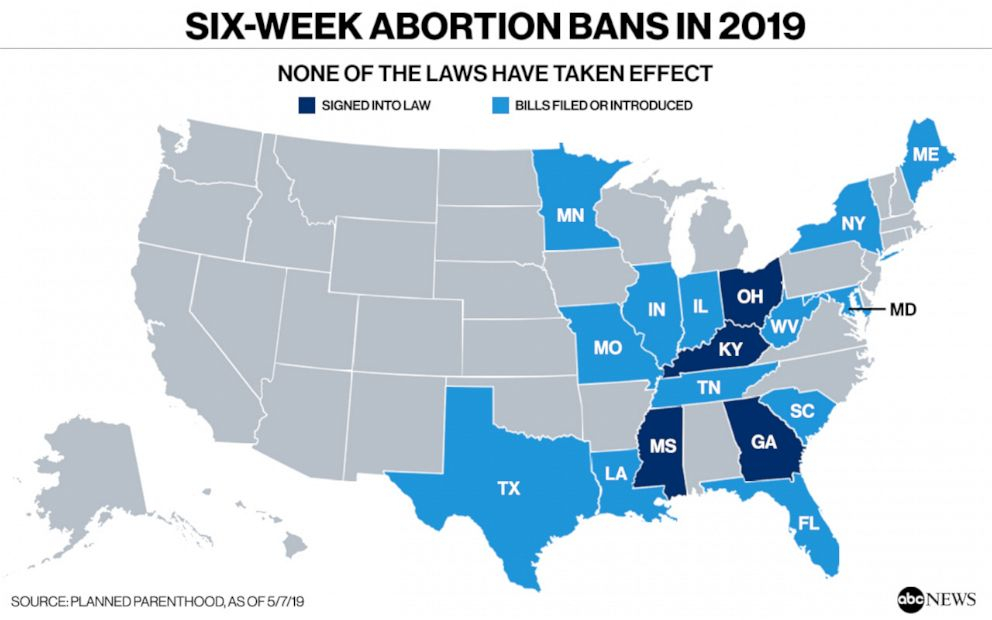 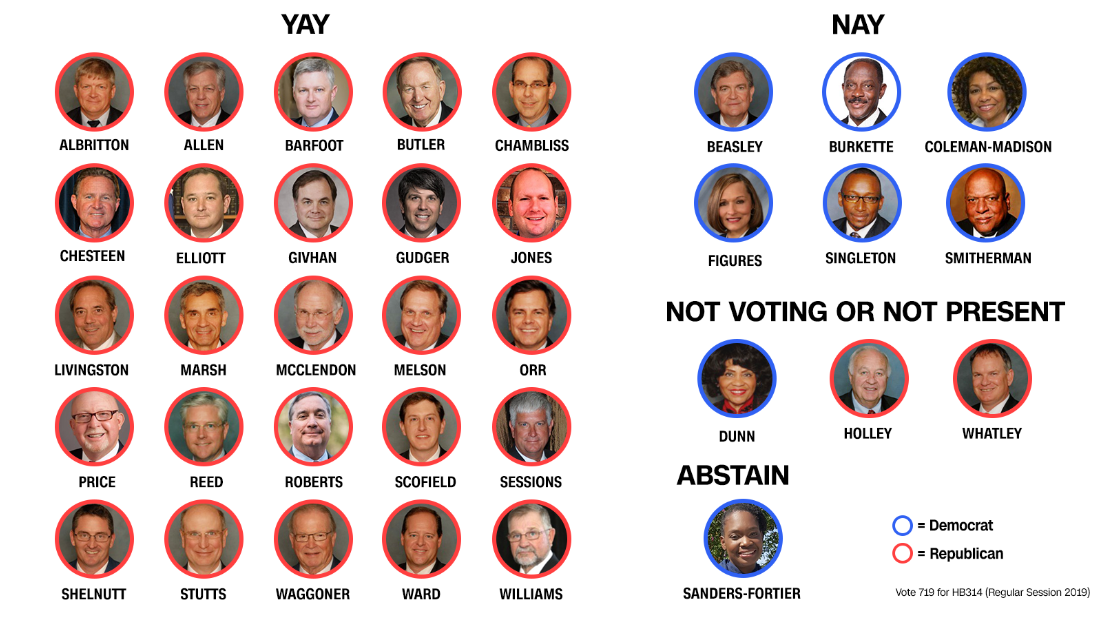 The Alabama Act explained: https://www.youtube.com/watch?v=Kg1otpZndQ8 (7 mins)
4. Women’s rights: 

Current states with anti-abortion laws in place/en route:
U.S. states making 2021 moves on abortion rights and access (trust.org)
For a complete overview of the issue and politics of abortion rights in the USA, this BBC link is really useful: What's going on in the fight over US abortion rights? - BBC News
Texas abortion law to stay in place until Supreme Court decision - BBC News

This is a great Australian doco (2019) that looks at both sides of the issue: https://www.youtube.com/watch?v=1BFChAbj3zI (27 mins)
Protection of civil liberties & rights in the USA
And finally, these are the sort of Qs you can expect on the day… Can you answer these 30 markers???

Evaluate the extent to which the Supreme Court is a political institution.
Evaluate the extent to which the Supreme Court can rightly be described as a ‘third house of the legislature’.
Evaluate the extent to which representation has increased in US government and politics.
Evaluate the extent to which affirmative action has been successful.